Requirements for Smuon searchesat CLIC
Outline
Signal and Background cross sections
Discriminating variables and event selection
Mass measurement method
Contributions  to the errors on the masses
Table of results
Summary 
                   M.Battaglia, J-J.Blaising
M,Battaglia,J-J.Blaising, 6 April 2010
LCD meeting
1
Signal and Background Cross Sections
Signal: e⁺ + e⁻ → μ̃⁺ +  μ̃̄ˉ → χ⁰, μ⁺ +  χ⁰, μˉ

M μ̃ = 1109 GeV, M χ⁰ = 554 GeV, σ =0.7 fb
                          Background:
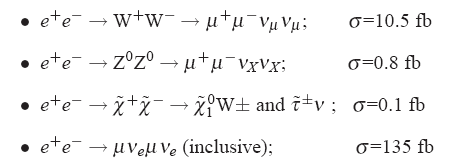 M,Battaglia,J-J.Blaising, 6 April 2010
LCD meeting
2
Signal and Background
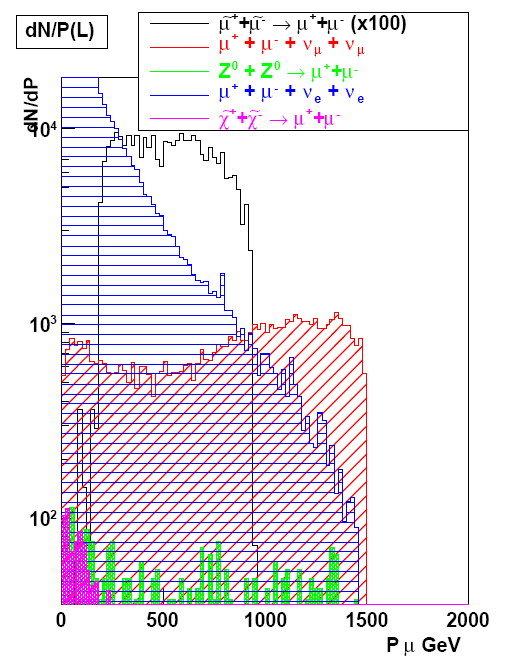 M,Battaglia,J-J.Blaising, 6 April 2010
LCD meeting
3
Discriminating variables
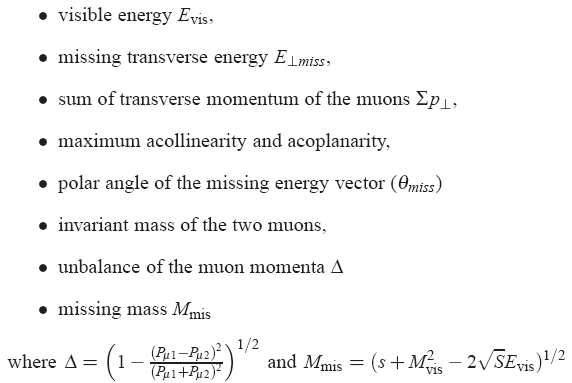 M,Battaglia,J-J.Blaising, 6 April 2010
LCD meeting
4
Discriminating variables
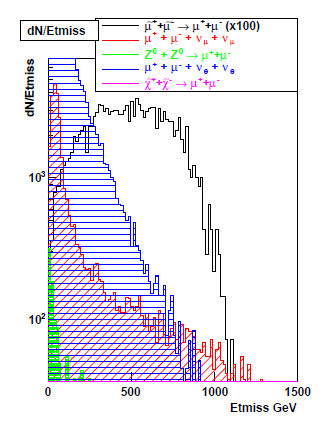 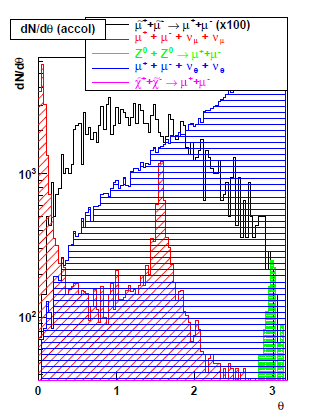 Compute normalized S/B  probability for each variable, and combined probability: Prob
M,Battaglia,J-J.Blaising, 6 April 2010
LCD meeting
5
Combined  Probability
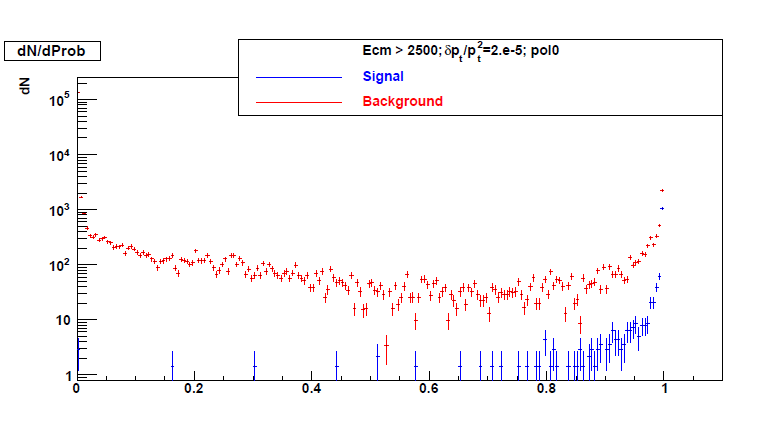 Prob
M,Battaglia,J-J.Blaising, 6 April 2010
LCD meeting
6
Selection Efficiency and S/B
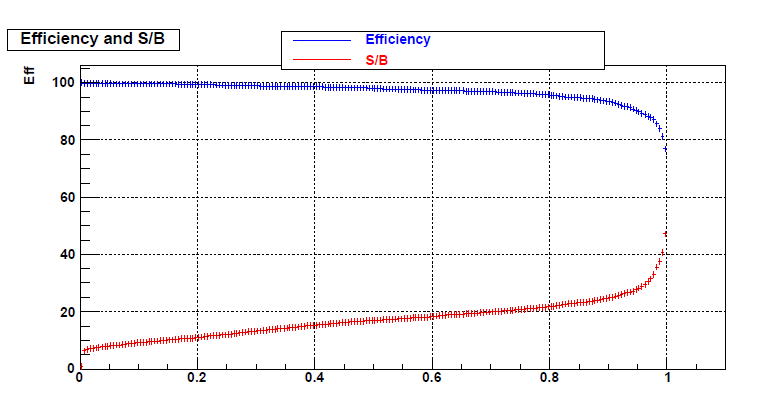 Prob
For Prob > 0.8, the selection efficiency is 93 % and S/B ~ 20%; 
Assume muon identification efficiency = 100%.
M,Battaglia,J-J.Blaising, 6 April 2010
LCD meeting
7
Event Selection
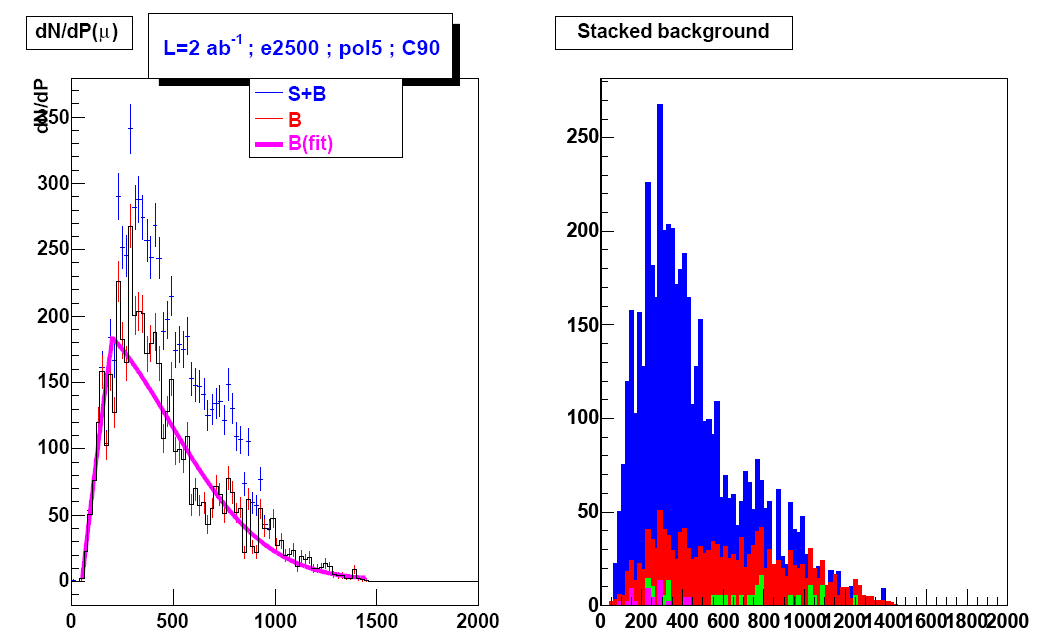 M,Battaglia,J-J.Blaising, 6 April 2010
LCD meeting
8
μ̃ and χ⁰ mass measurements
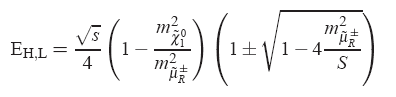 (1)
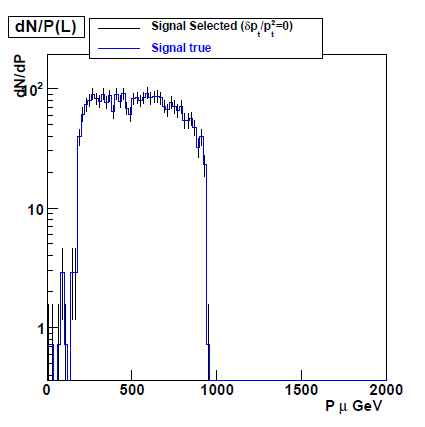 The μ̃ and χ⁰ masses are determined 
from a 2 parameter fit to muon
momentum spectrum. The spectrum 
is modeled according to eq (1);
It takes into account ISR, 
Beamstrahlung and momentum 
resolution effects and the correlation 
between the μ̃ and the χ⁰ masses.
M,Battaglia,J-J.Blaising, 6 April 2010
LCD meeting
9
ISR and Beamstrahlung effects
The ISR contribution to the energy spread is ~ to the Linac momentum spread
M,Battaglia,J-J.Blaising, 6 April 2010
LCD meeting
10
Signal fit
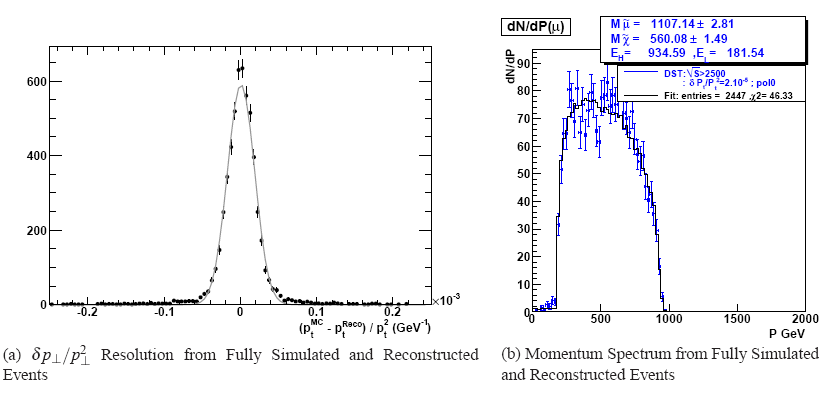 11
M,Battaglia,J-J.Blaising, 6 April 2010
LCD meeting
Results
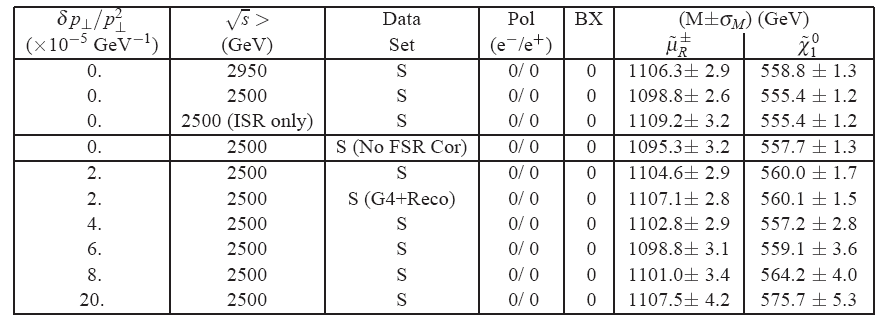 M,Battaglia,J-J.Blaising, 6 April 2010
LCD meeting
12
Preliminary results
With 2 abˉ¹ of integrated luminosity
At 3 TeV, ISR and beamstrahlung are major sources to errors on the masses; it requires a good control of the luminosity spectrum.
ISR and BS are the dominant contributions to the errors on the masses as long as δpt/pt² is < 5.10̄ˉ⁵.
Work in progress on Background subtraction, beam polarisation and time stamping
M,Battaglia,J-J.Blaising, 6 April 2010
LCD meeting
13